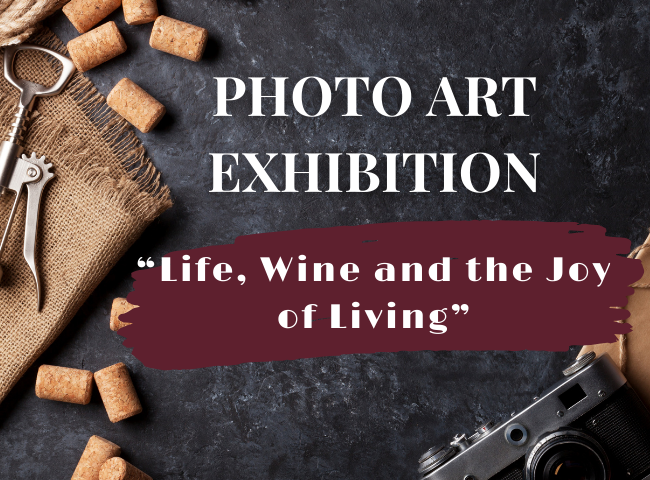 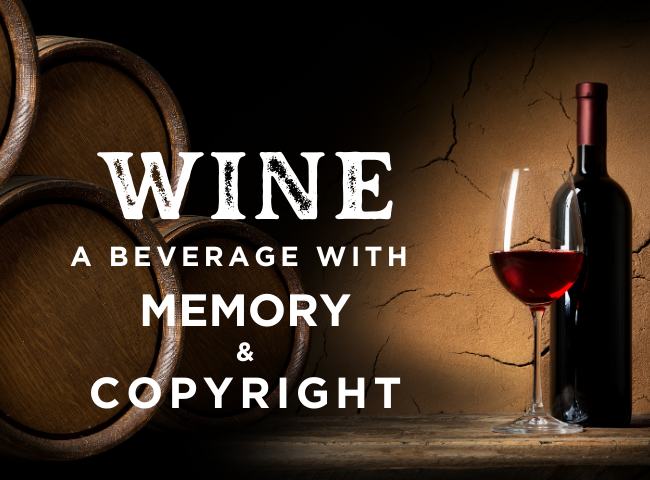 “Life, Wine and the Joy  of Living”
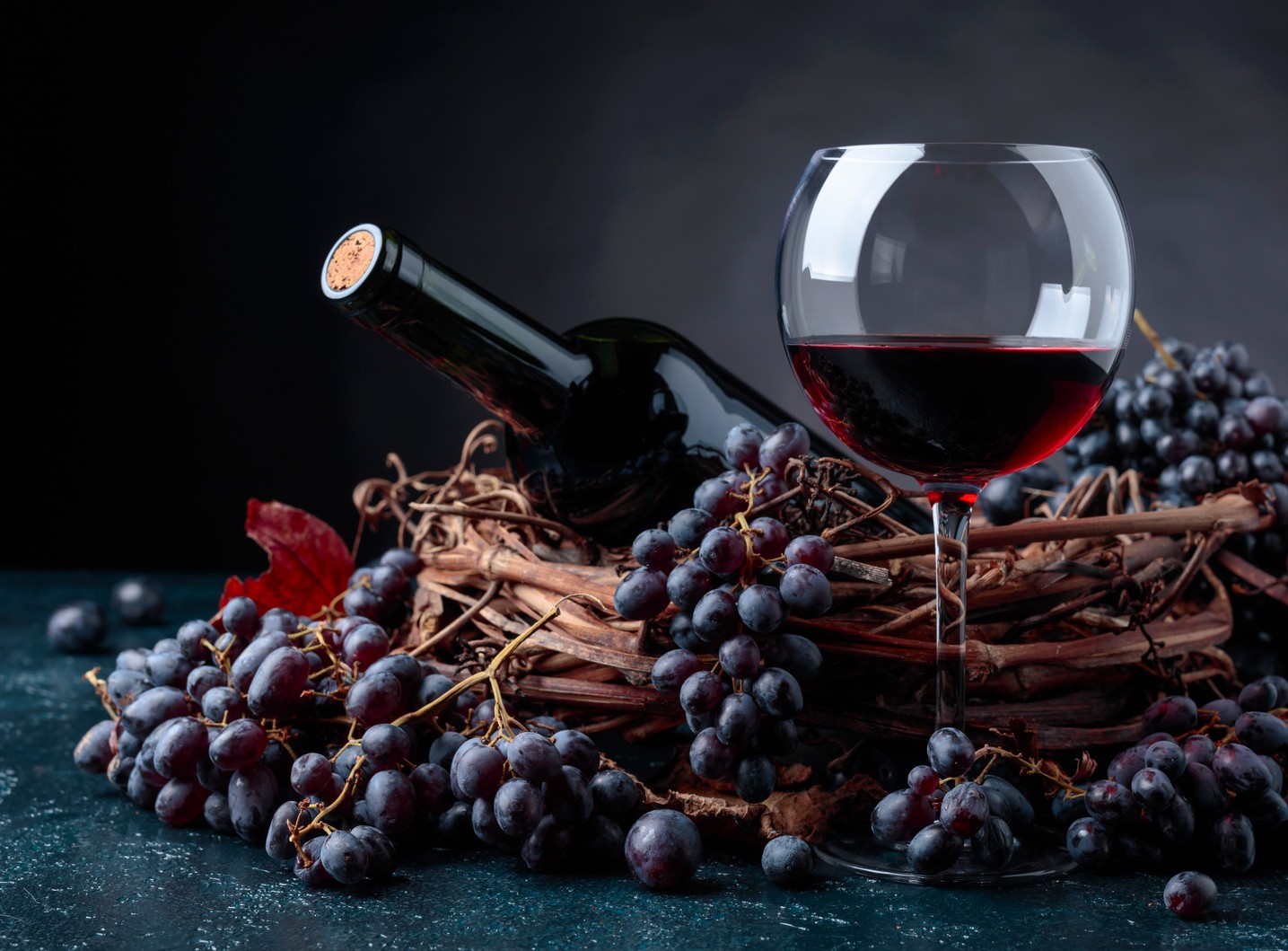 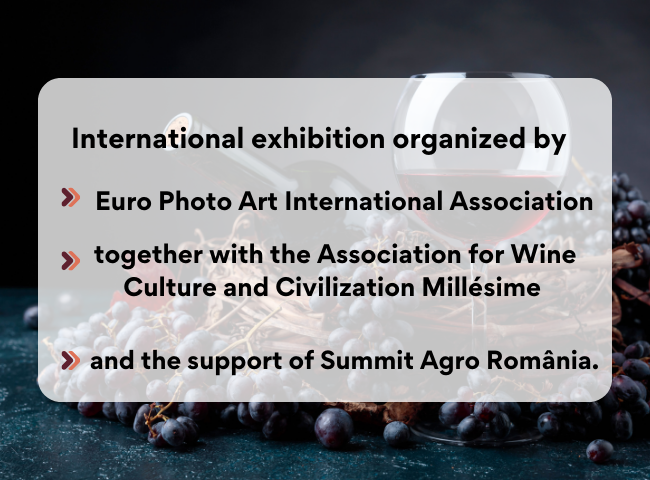 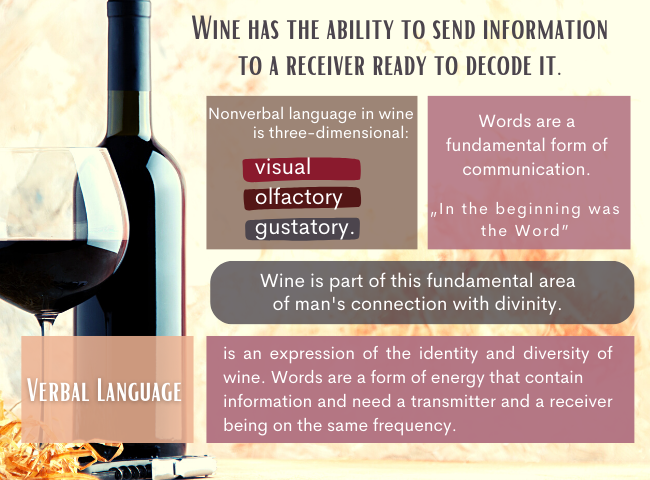 International exhibition organized by
Euro Photo Art International Association
together with the Association for Wine  Culture and Civilization Millésime

and the support ofSummit Agro România.
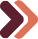 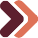 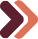 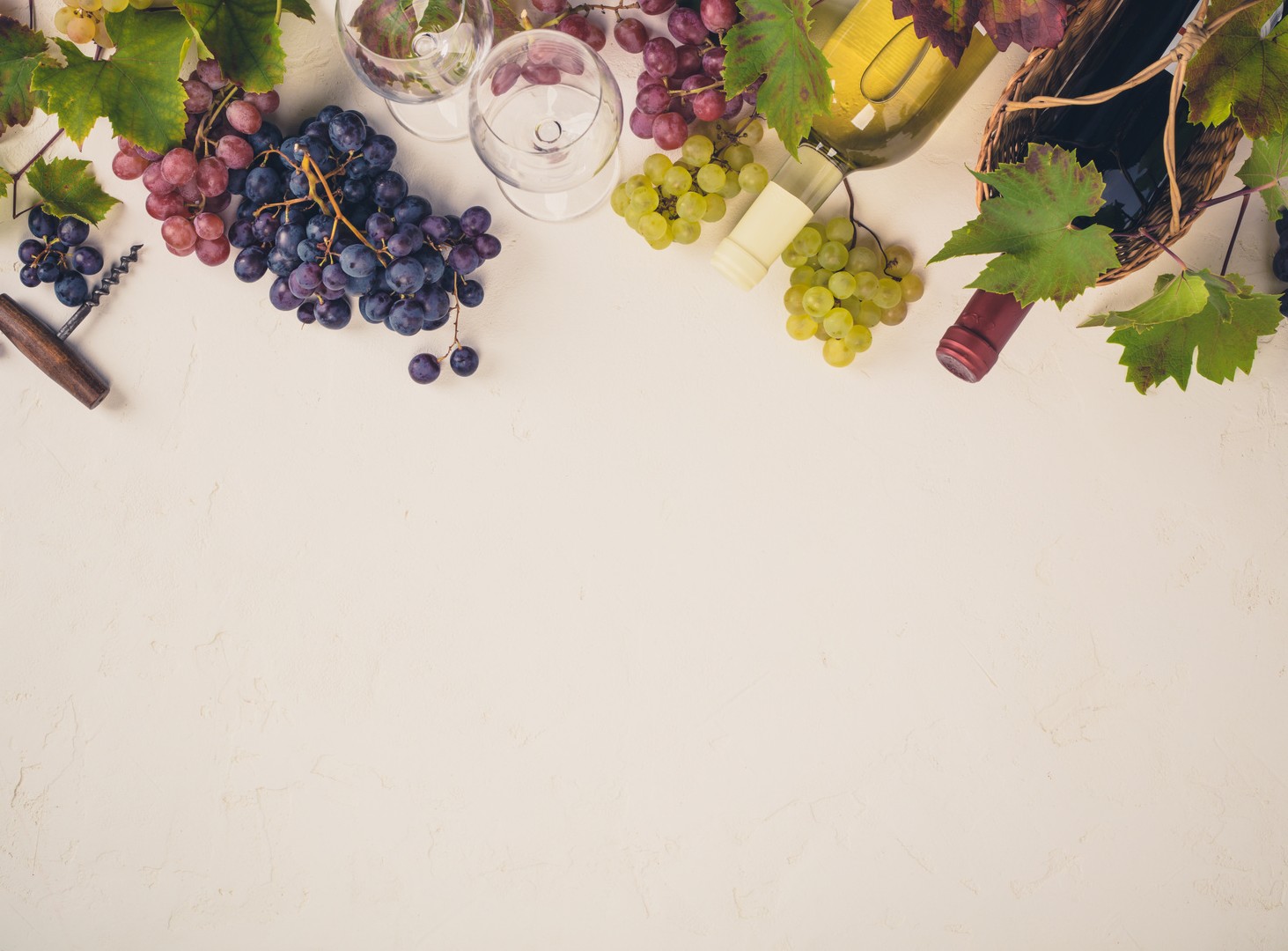 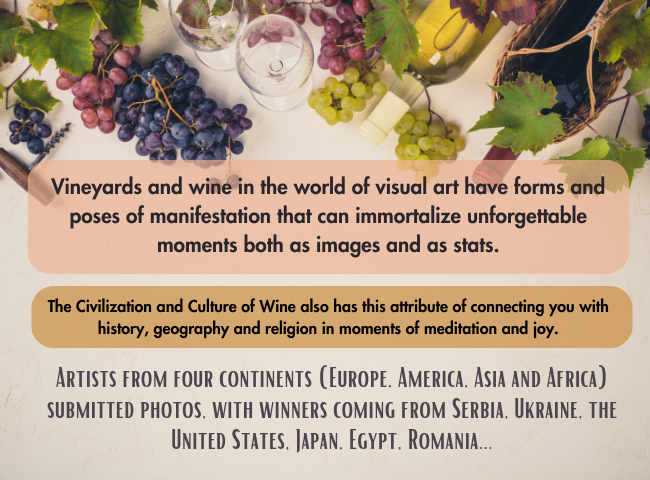 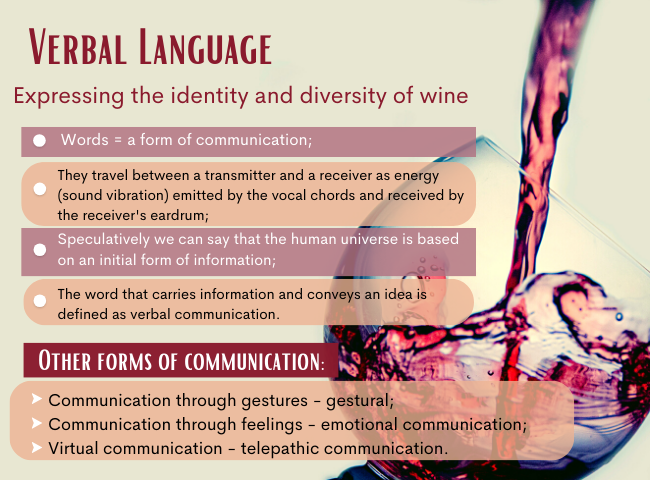 Vineyards and wine in the world of visual art have forms and  poses of manifestation that can immortalize unforgettable  moments both as images and as stats.
The Civilization and Culture of Wine also has this attribute of connecting you with  history, geography and religion in moments of meditation and joy.
Artists from four coNtiNeNts (Europe, America, Asia aNd Africa)  suBmitted photos, with wiNNers comiNg from SerBia, UkraiNe, the  UNited States, JapaN, Egypt, RomaNia...
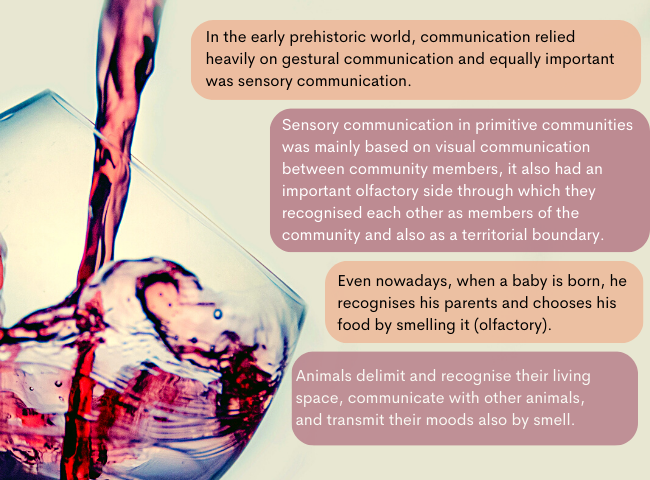 Ótos András
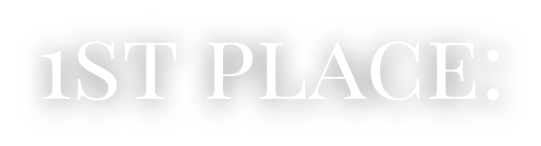 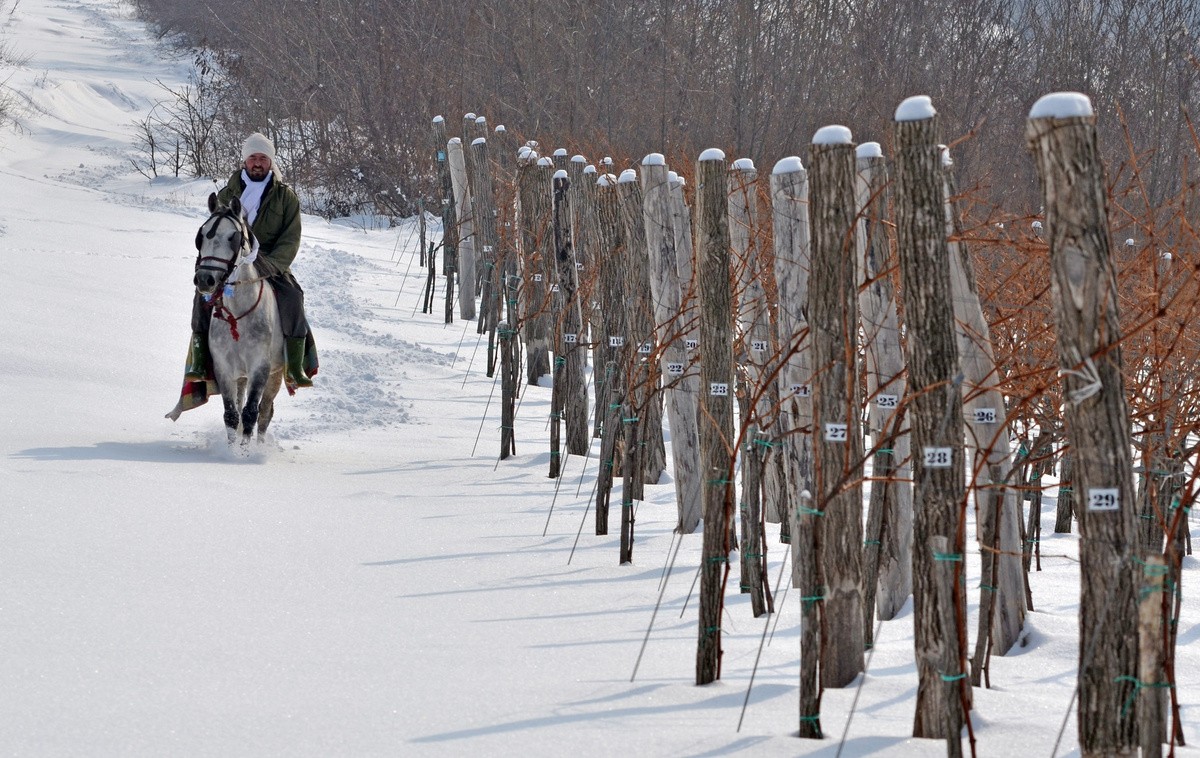 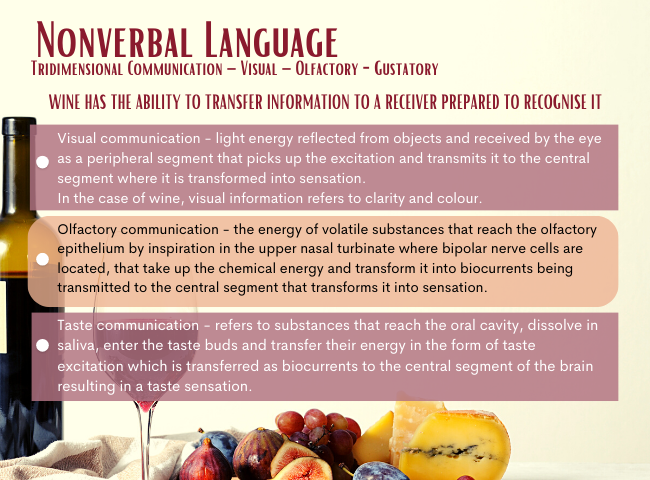 Ótos András
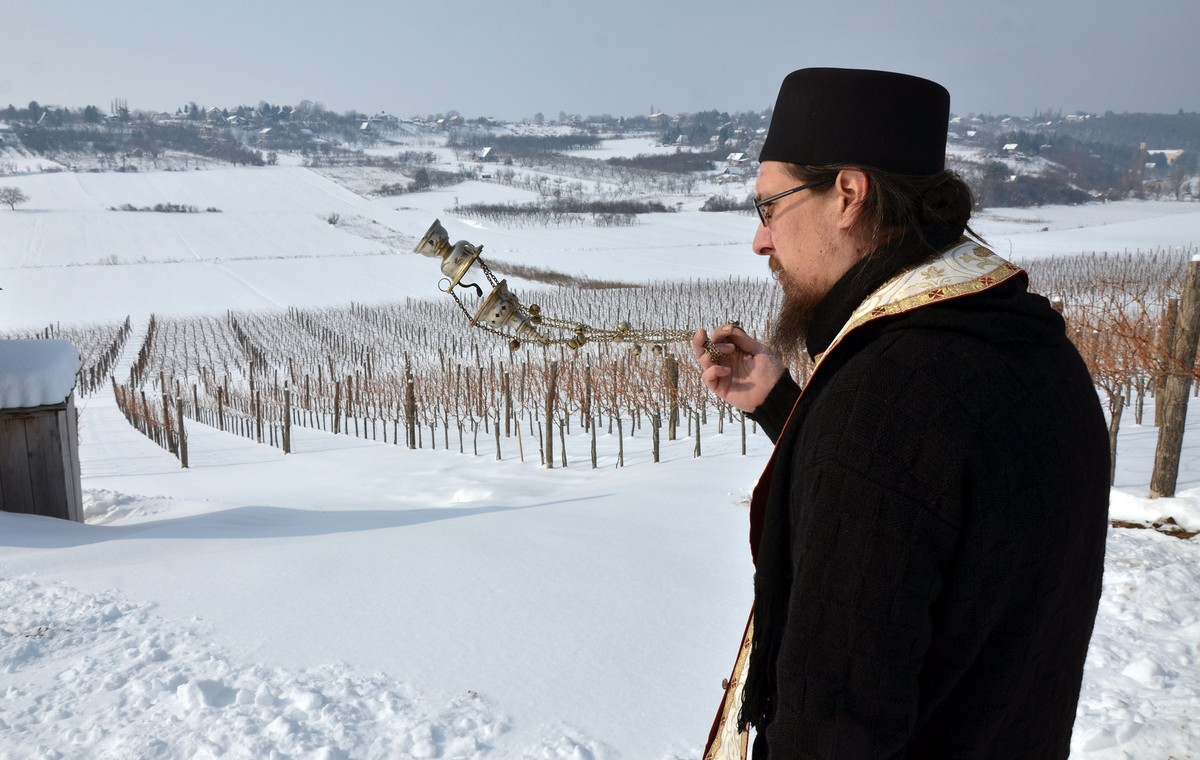 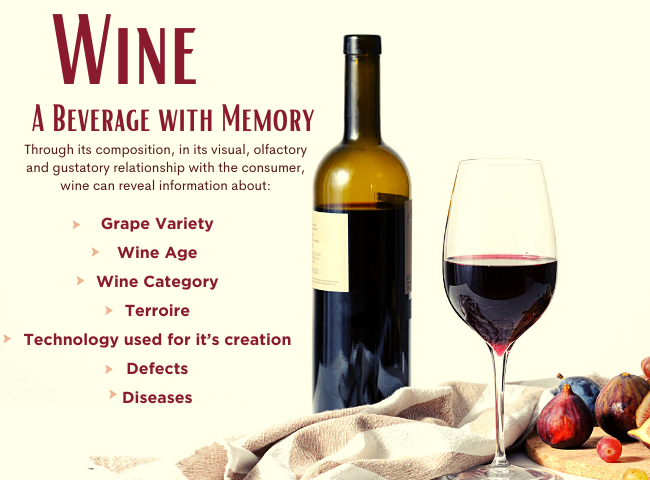 Ótos András
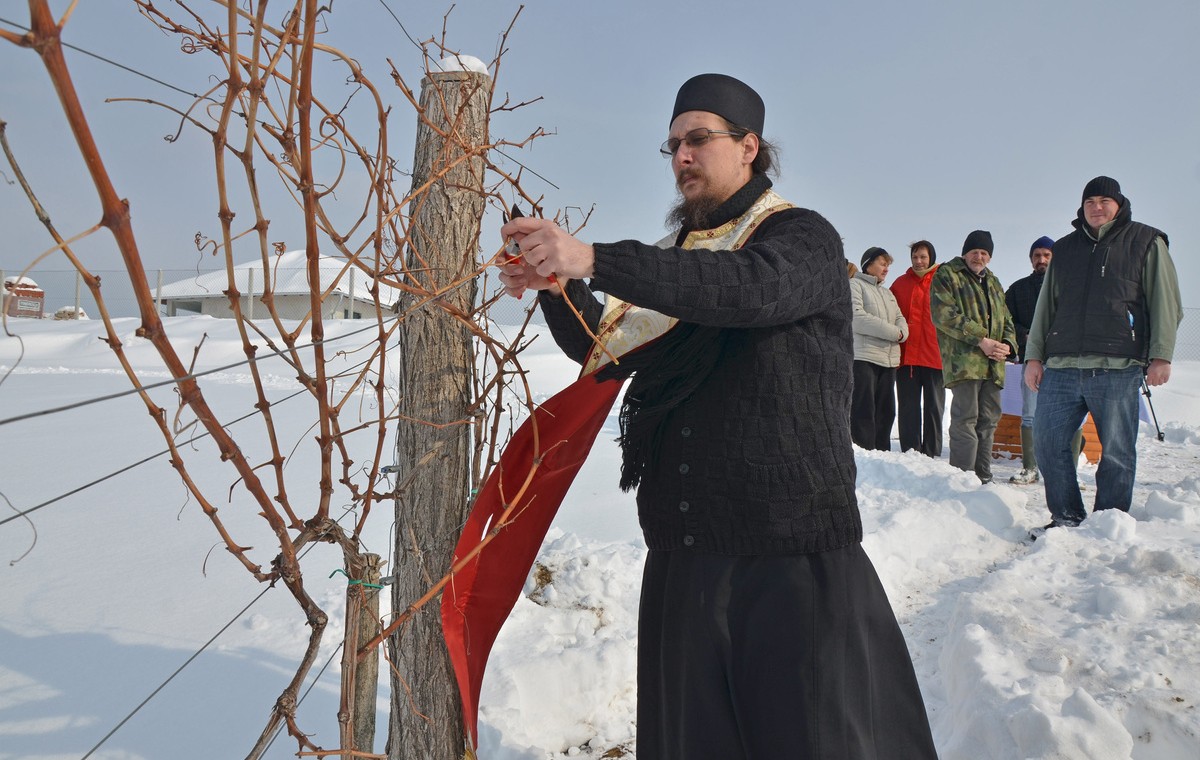 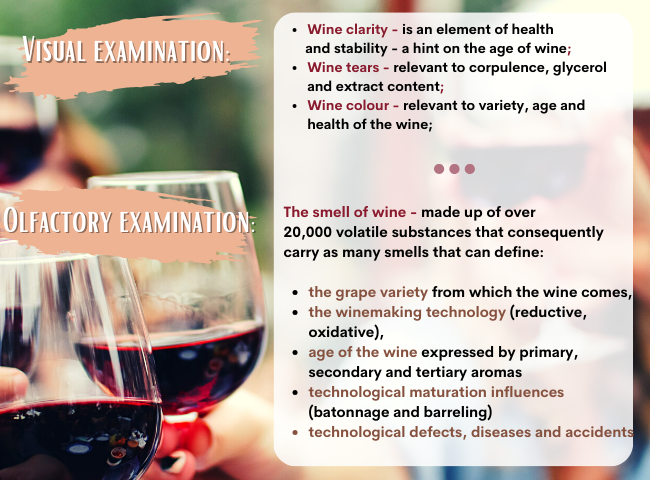 Ótos András
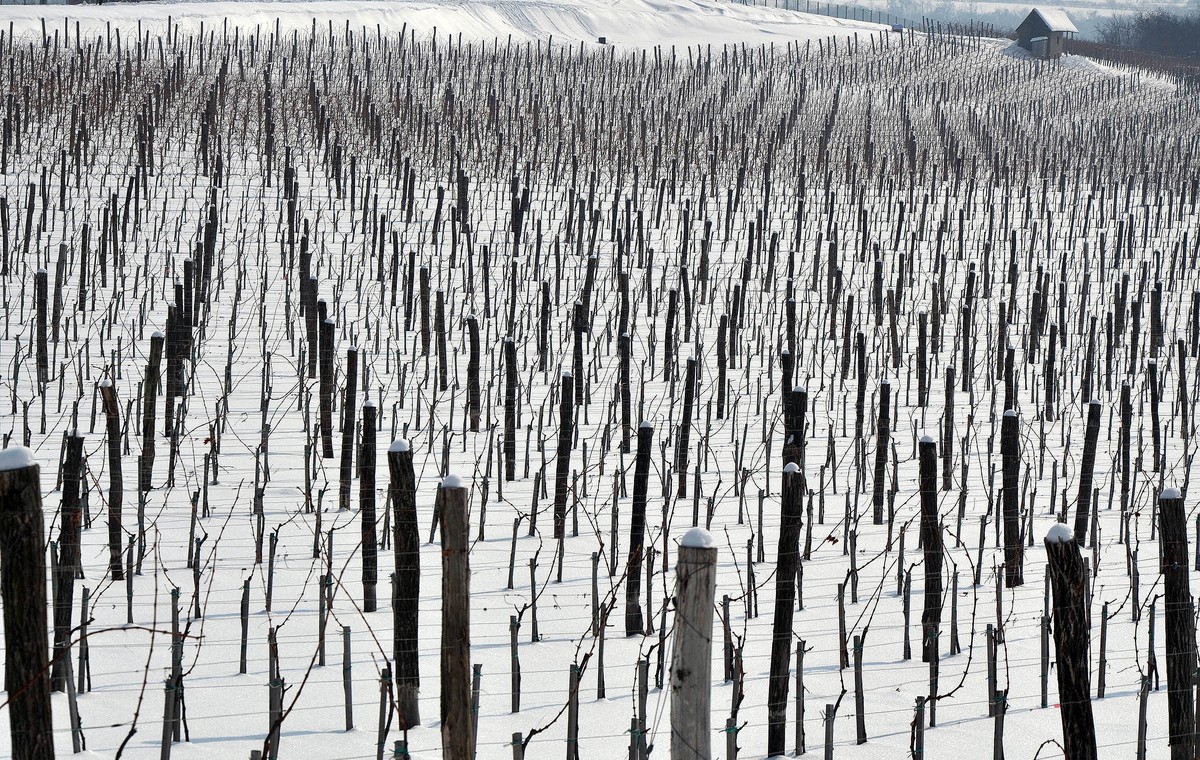 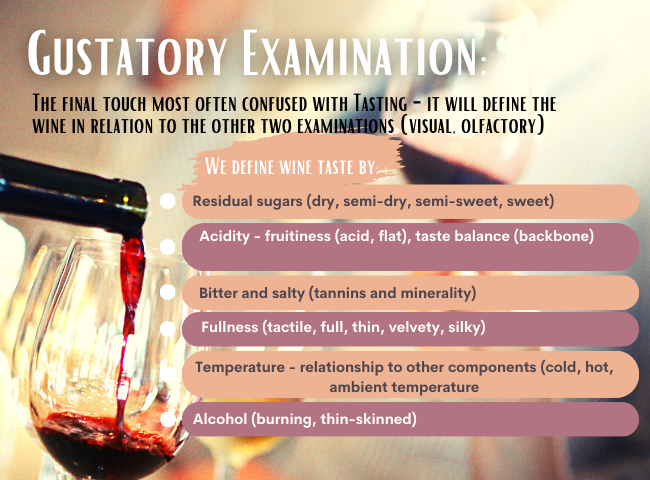 Ótos András
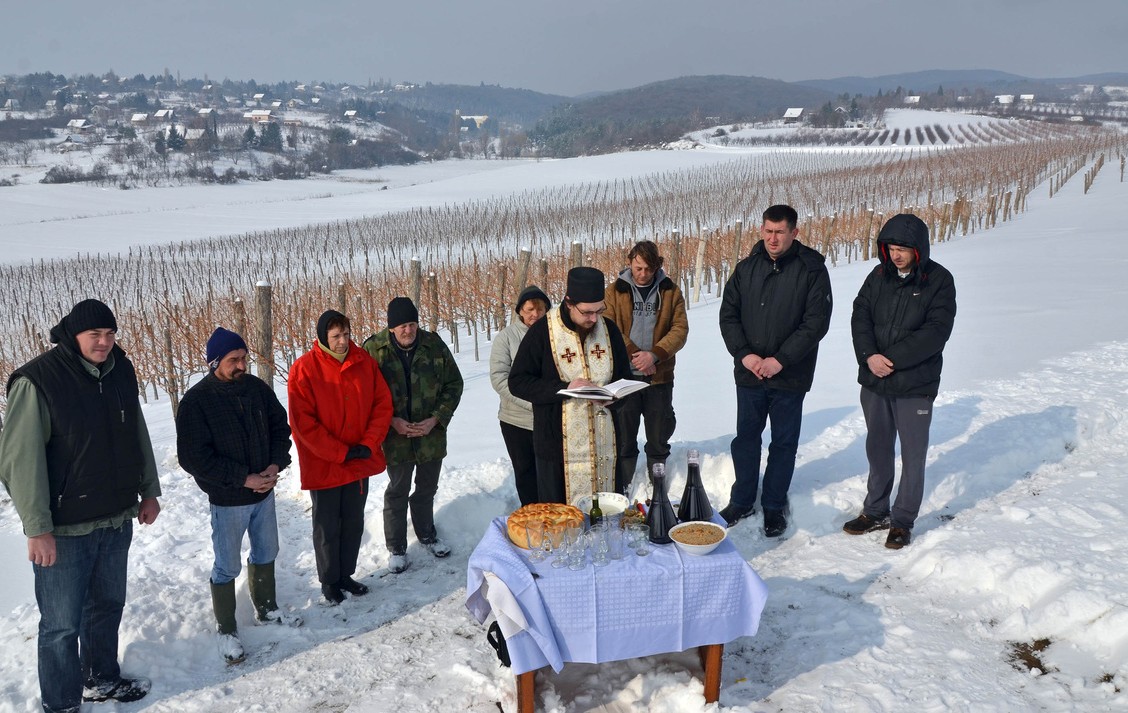 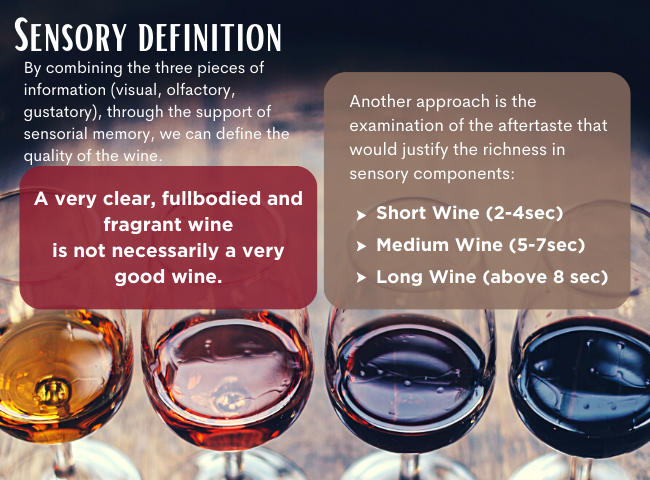 Ótos András
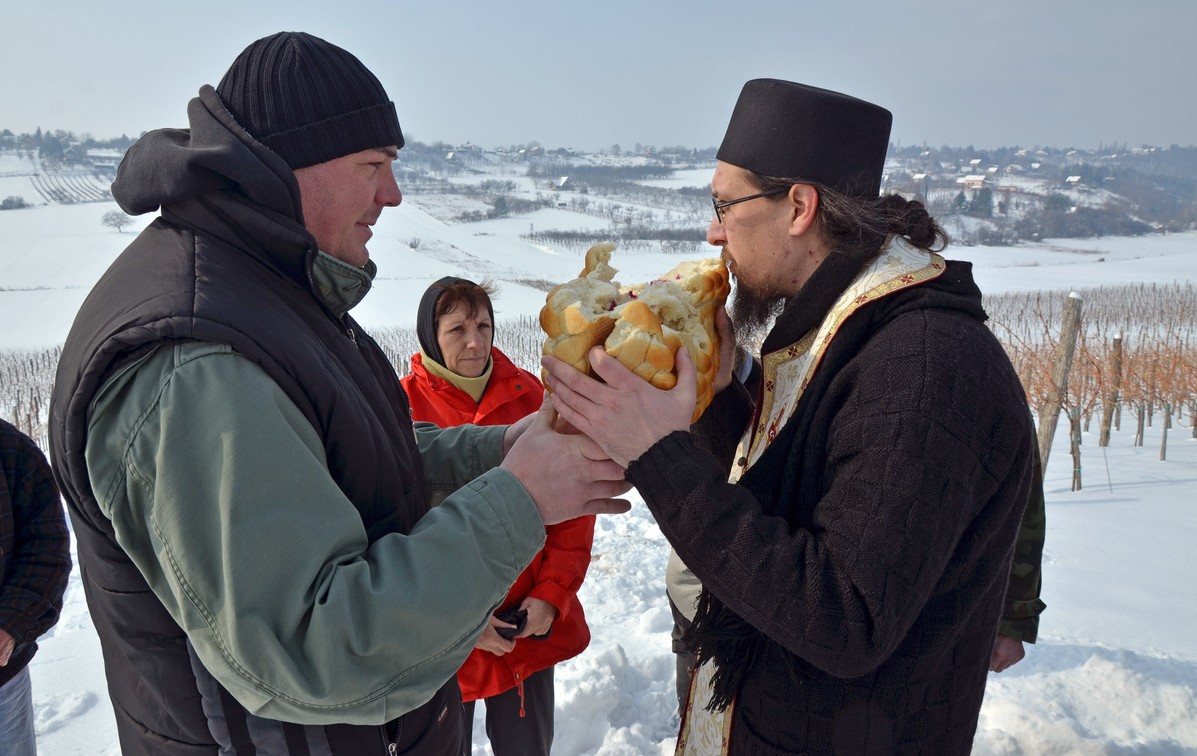 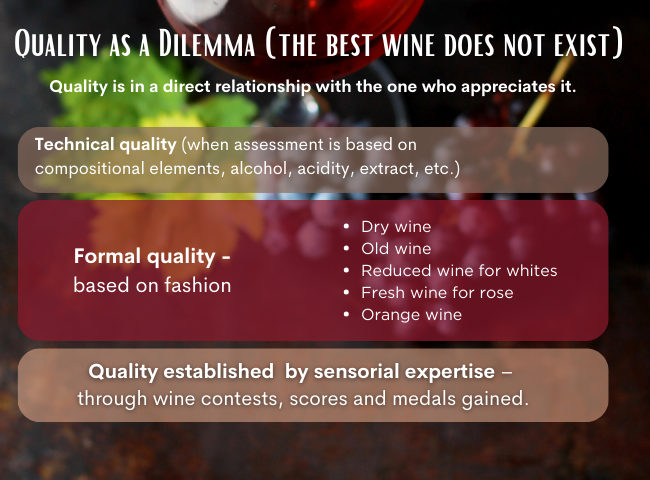 Ótos András
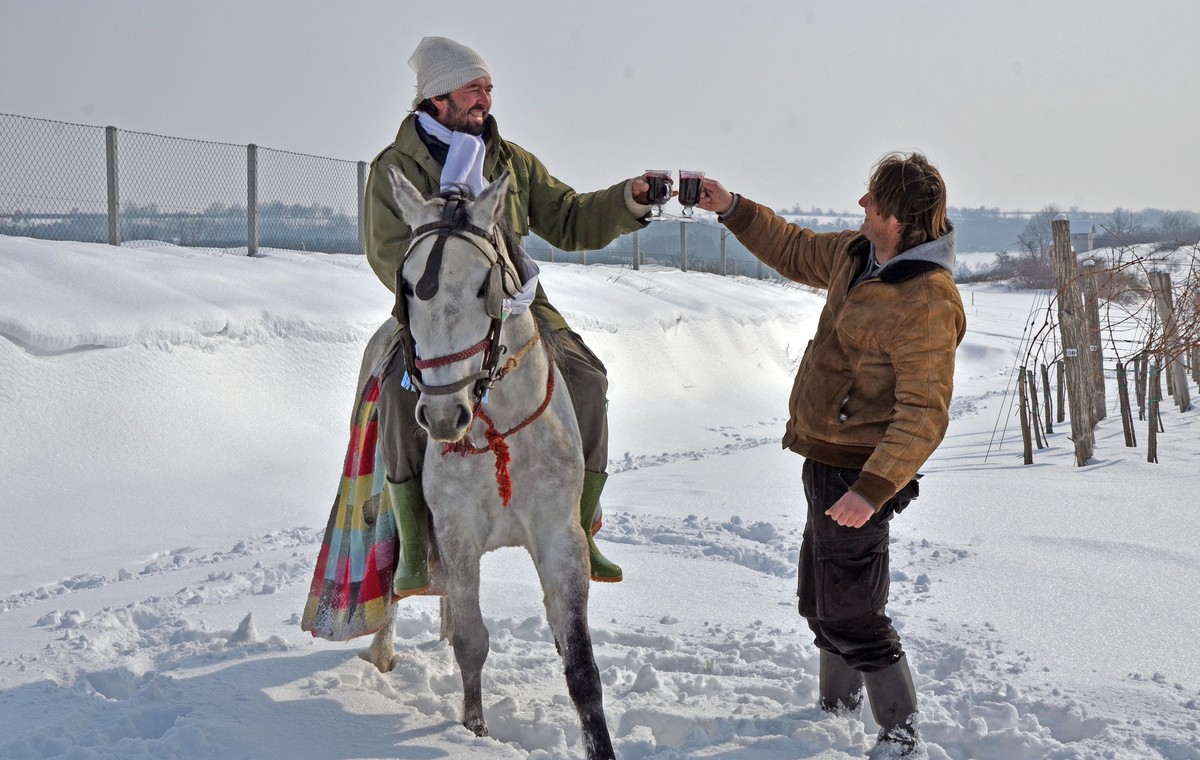 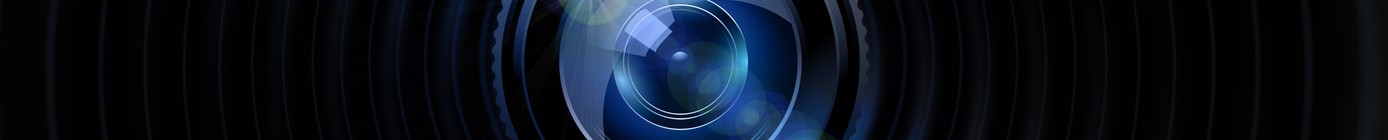 Hős Norbert
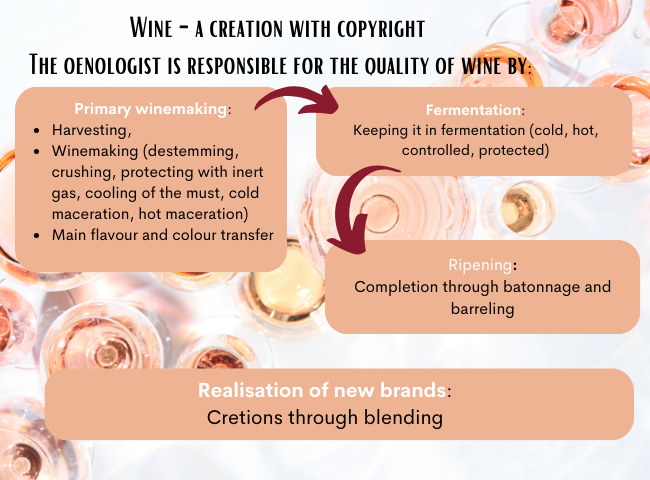 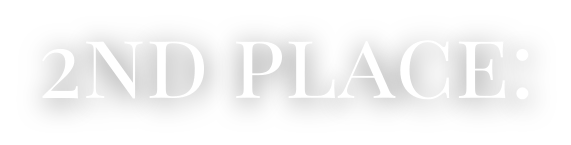 Yin-Yang Grapes
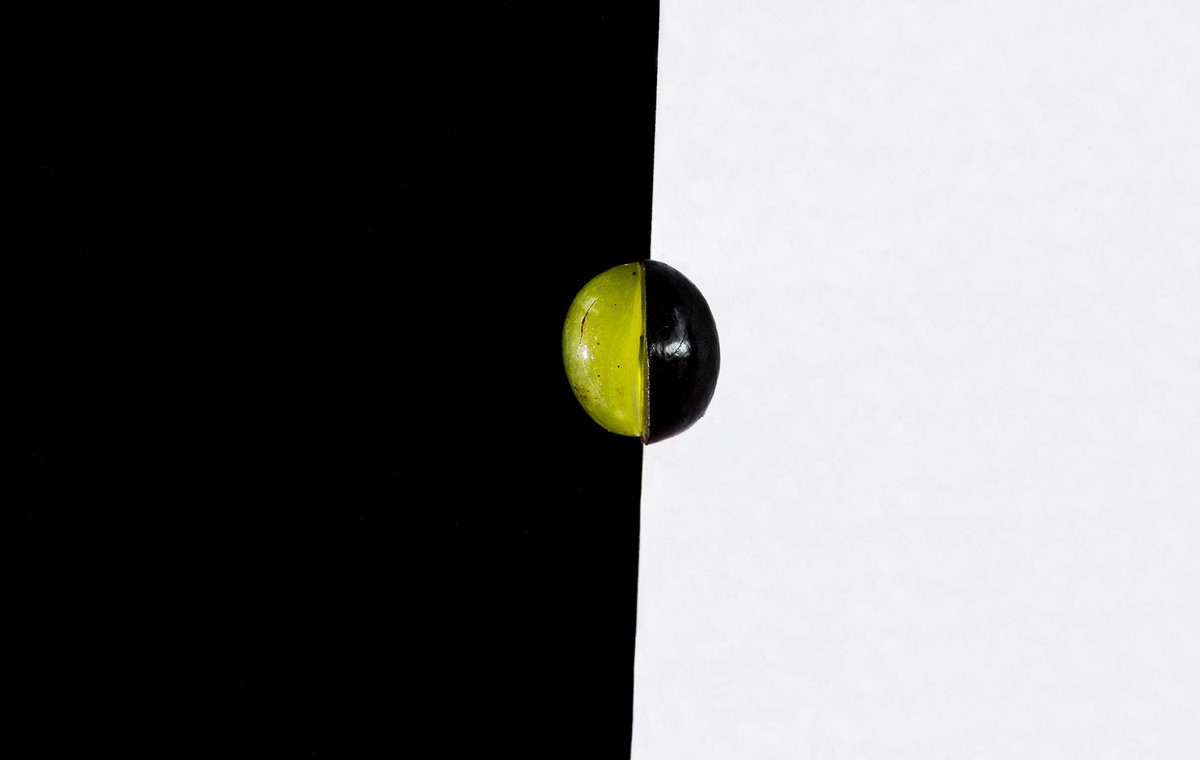 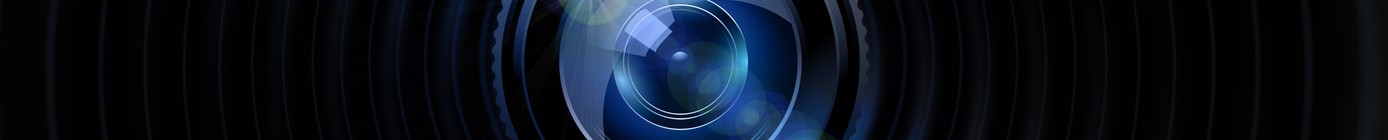 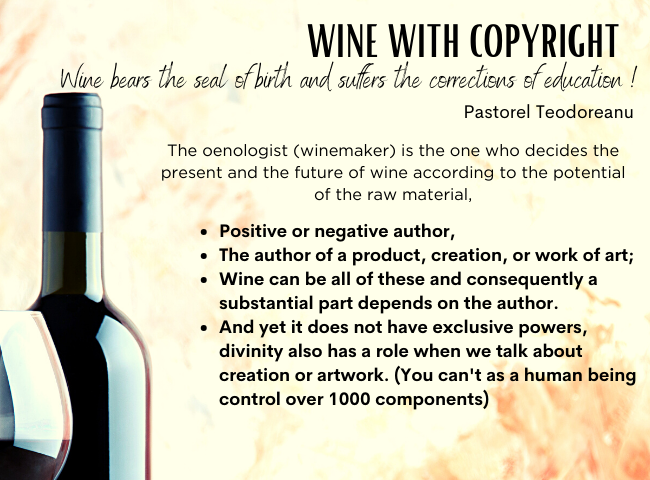 Hős Norbert
Grape-stract
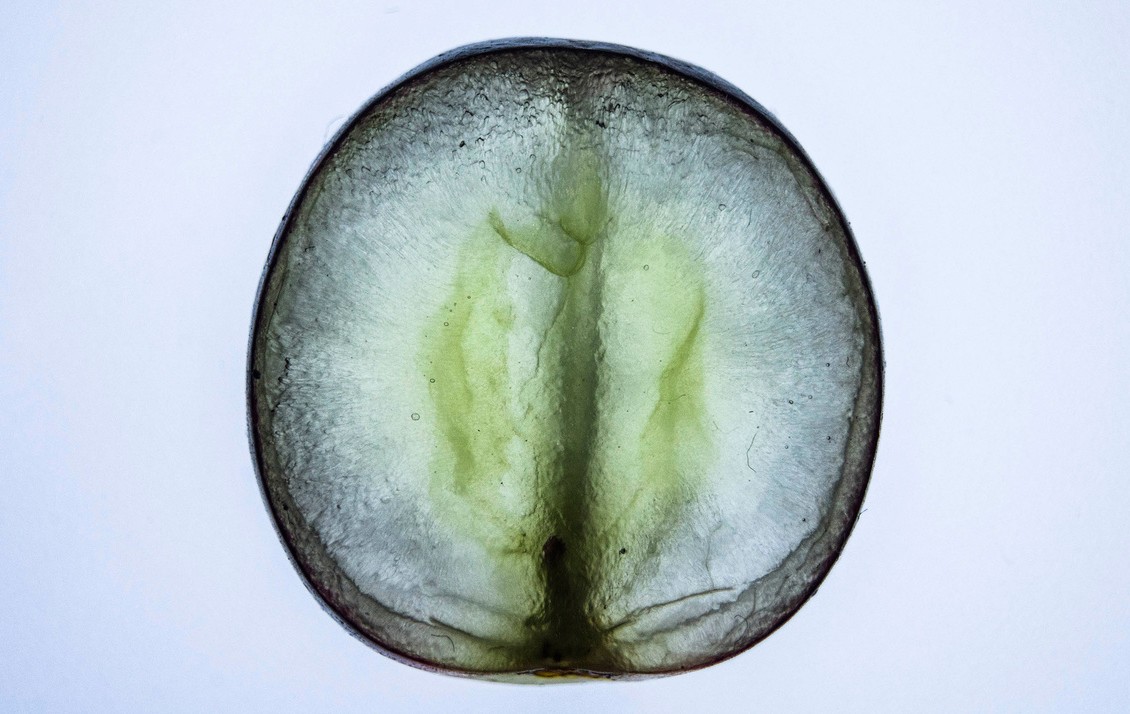 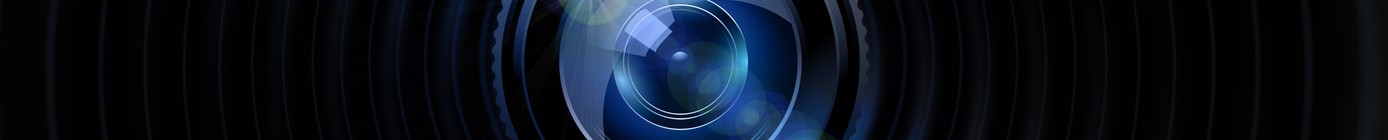 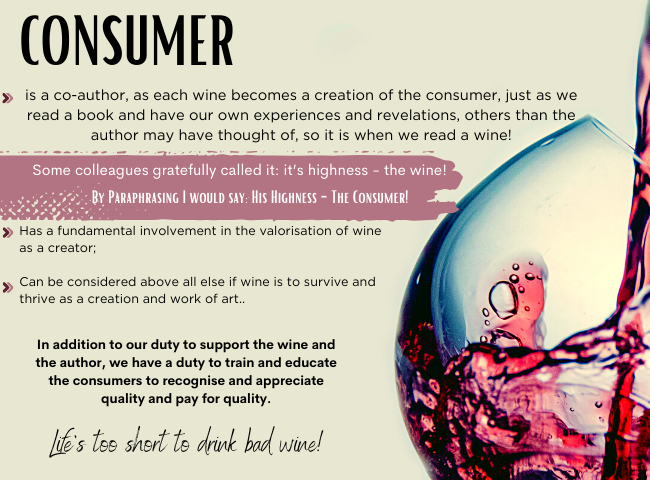 Hős Norbert
Healed
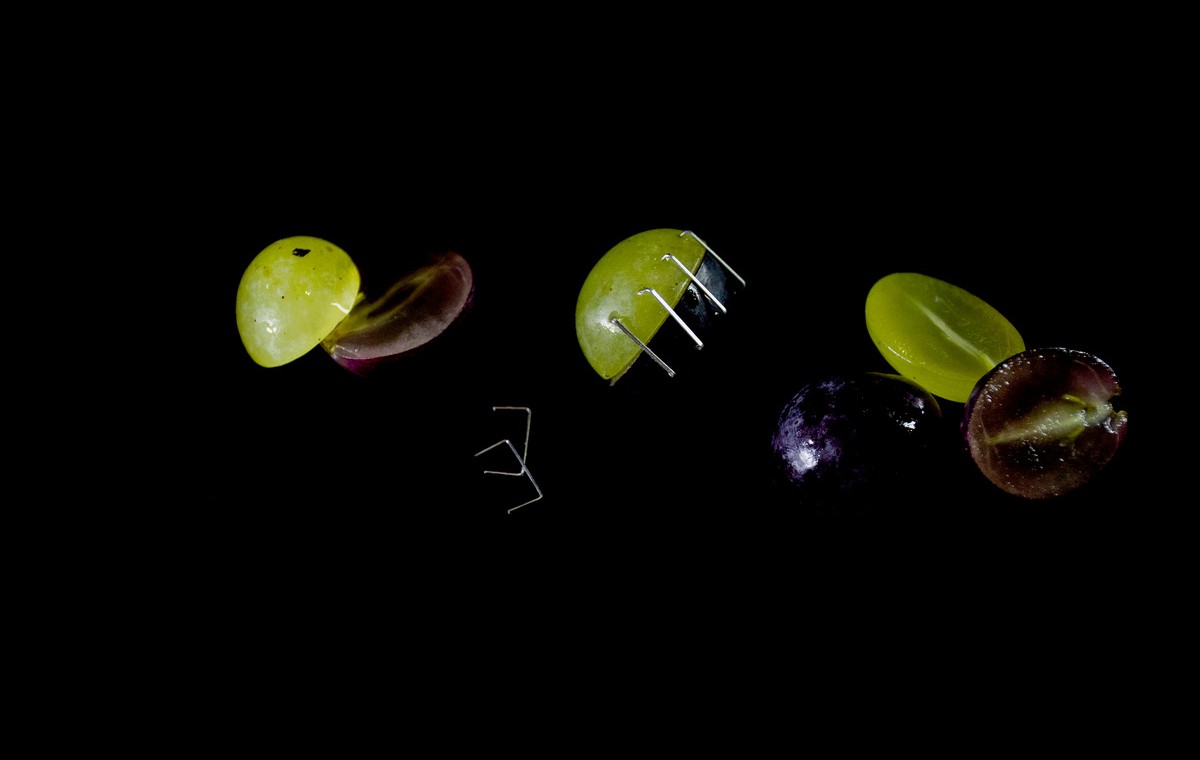 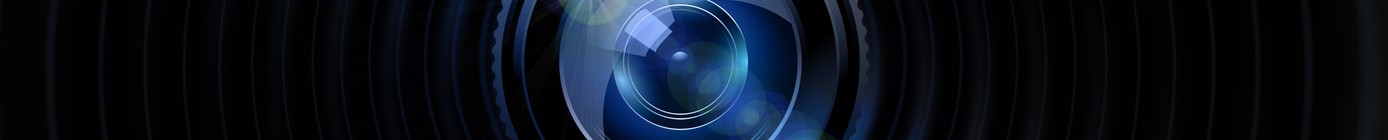 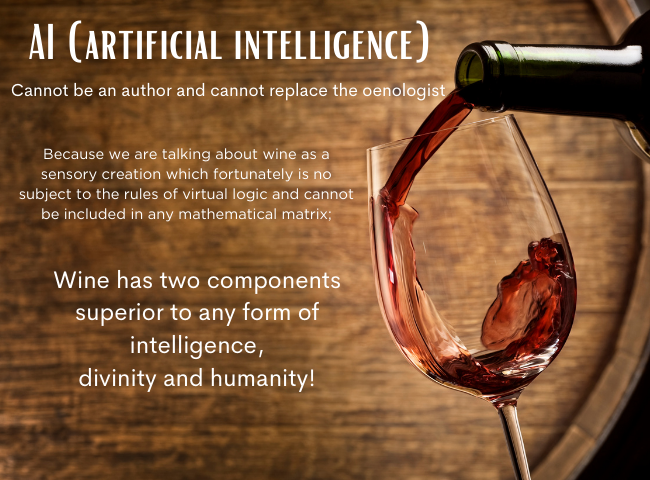 Hős Norbert
Wine Gazing
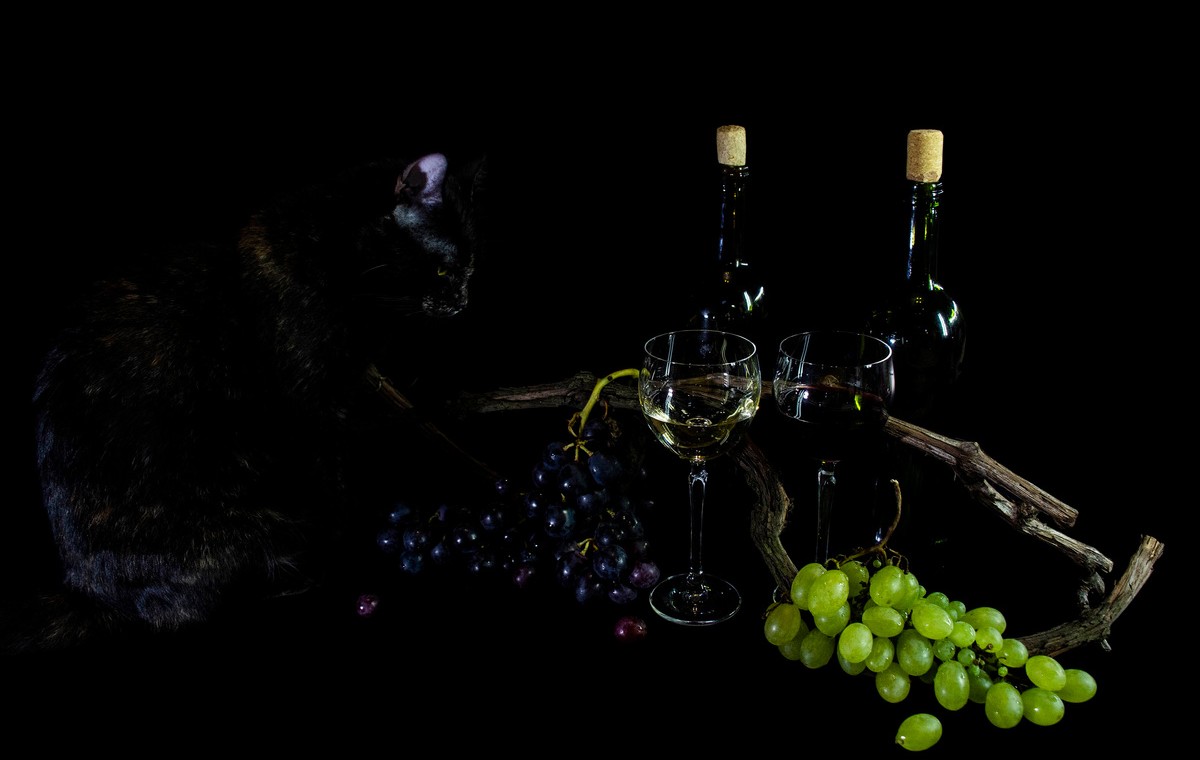 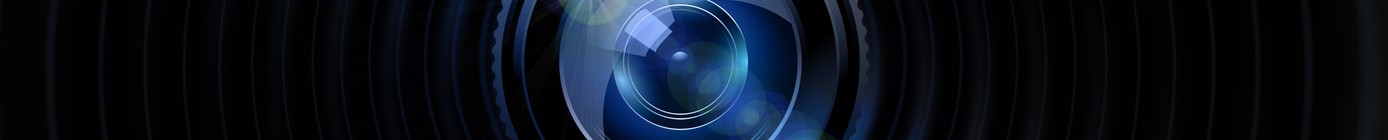 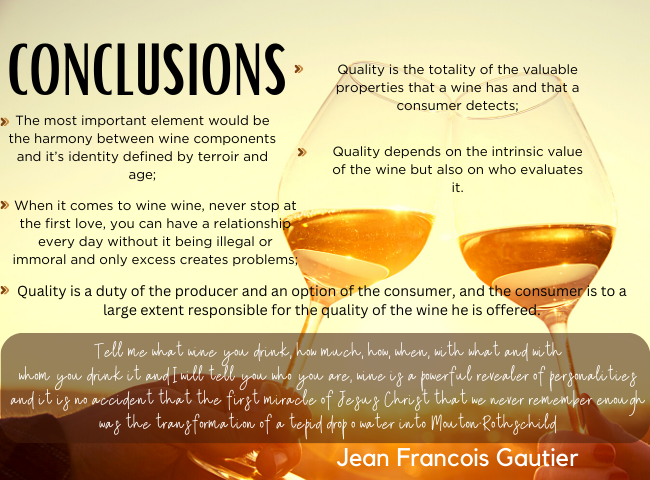 Hős Norbert
Owl
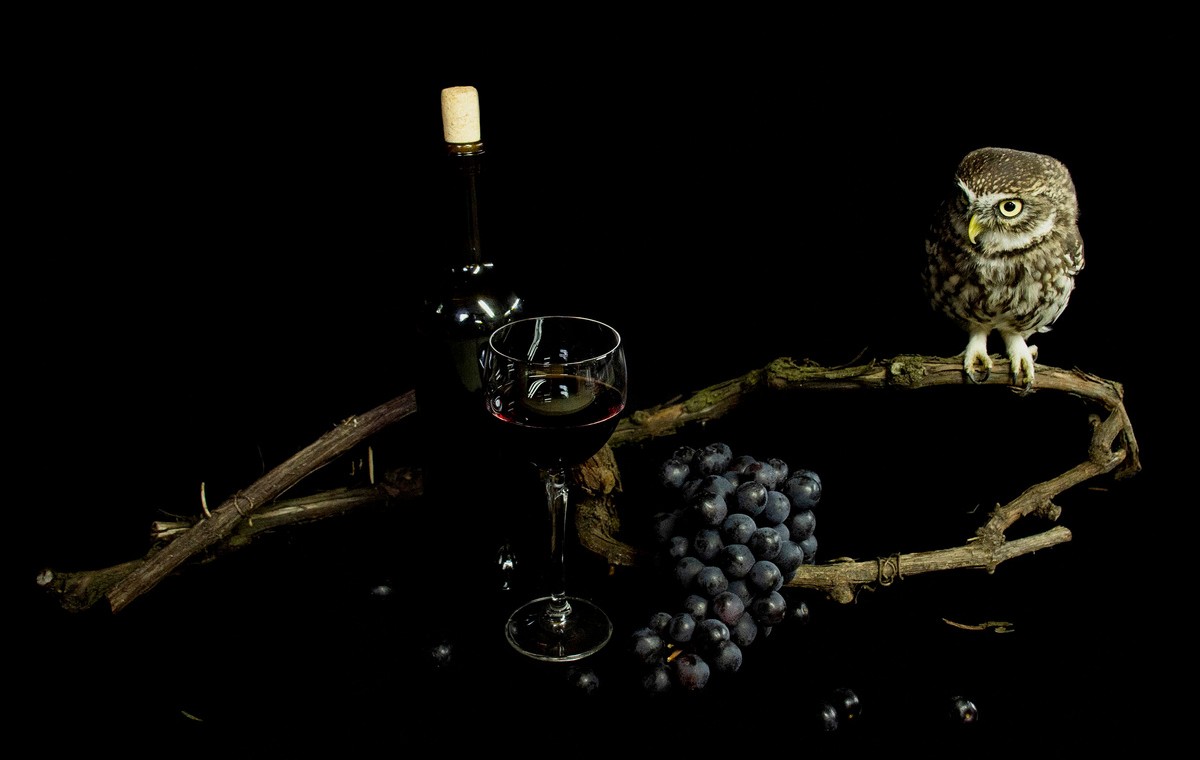